Progettazione dei servizi educativi a. a. 2020-2021
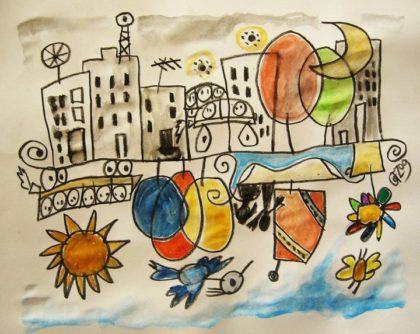 Lisa Brambilla
lisa.brambilla@unimib.it
Immagine tratta dal sito azionenonviolenta.it
Progettazione e contemporaneità
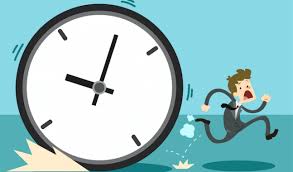 complessità, incertezza, accelerazione, interdipendenza, non linearità sembrano mettere in crisi la possibilità di progettare


Suggestioni dal testo di
Carmen Leccardi, Sociologie del tempo,  
Laterza, Roma-Bari, 2009.
Progettazione e contemporaneità
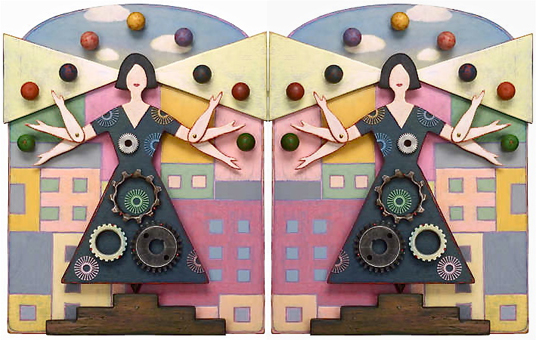 Quali effetti sul nostro progettare?

Quali effetti sul nostro modo di interpretare la progettazione?
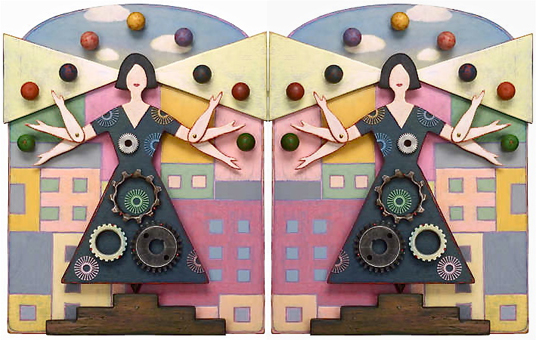 SE/COME è CAMBIATO IL VOSTRO PROGETTARE DA UN ANNO A QUESTA PARTE (COVID-19)SE/COME è CAMBIATO IL VOSTRO MODO DI PENSARE/DEFINIRE LA PROGETTAZIONE
Prima modernità(nel corso dell’800)
Suggestioni dal testo di
Carmen Leccardi, Sociologie del tempo, Laterza, Roma-Bari, 2009.
Società tradizionale(nelle epoche precedenti)
Società moderna
seconda modernitàa partire dalla metà del secolo scorso (anni ‘60)
Il progetto come 
orizzonte dell’azione è a rischio
Suggestioni dal testo di
Carmen Leccardi, Sociologie del tempo, Laterza, Roma-Bari, 2009.
Società contemporanea
Il progettare nella contemporaneita’
CRISI DI RESPONSABILITA’
.. che resta del progettare?
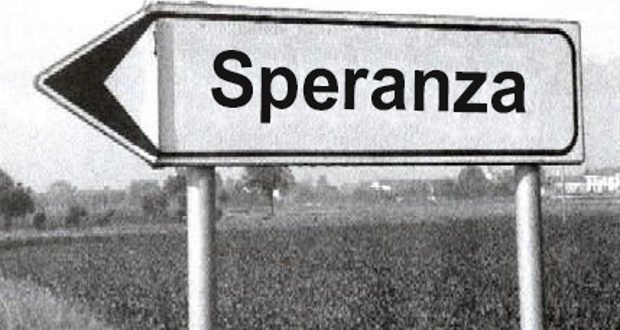 Crisi della possibilità di intervenire creativamente 
sul mondo 

Rischio di sostare in un eterno presente, senza speranze di riscatto morale, civile e materiale
VS 
IRRESPONSABILITà E INERZIA
Necessità e urgenza del progettare